Capacitance in a quasi-steady current circuit
Section 62
1.  Linear circuit connected to a capacitor
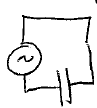 Charges and discharges
Source and sink of current
Volume between plates is small
2.  Differential Equation for charge on capacitor
The magnetic energy of the circuit is
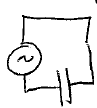 self inductance of the circuit if the capacitor was shorted by a wire
EMF of circuit
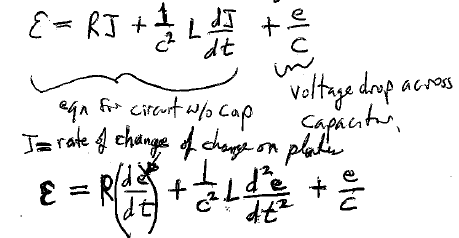 Voltage drop across capacitor
Equation for circuit without capacitor
J = rate of change of charge on plate
3.  Periodic emf
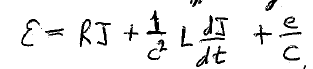 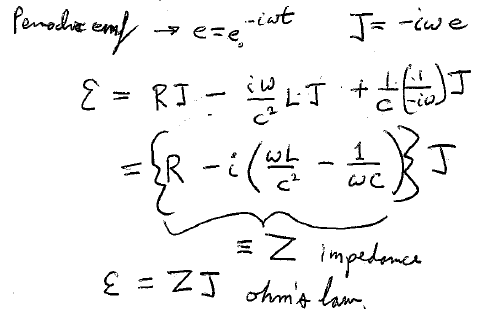 Impedance
Ohm’s law
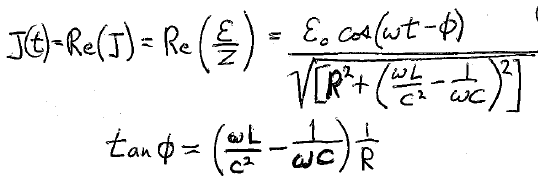 4.  Free electric oscillations in LCR circuits
If e = 0  (No driving force		free oscillations)
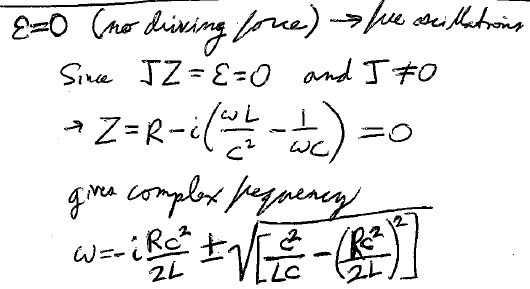 and
Since
Solving for w gives a complex frequency
Since
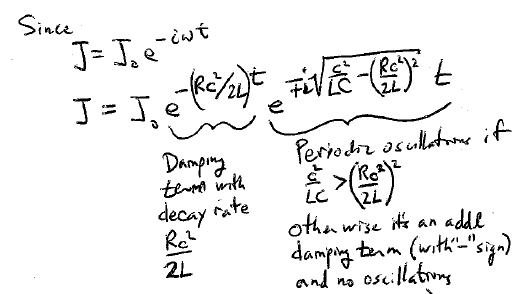 Periodic oscillations if
Damping term with decay rate Rc2/2L
Otherwise it’s an aditional damping term (with “-” sign) and no oscillations
If R	0, there is no damping at all (no dissipation)
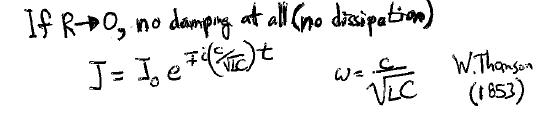 W. Thomson (1853)
5.  Consider several inductively-coupled circuits containing capacitors
E-field is contained within the capacitors
B-field goes everywhere
ath circuit
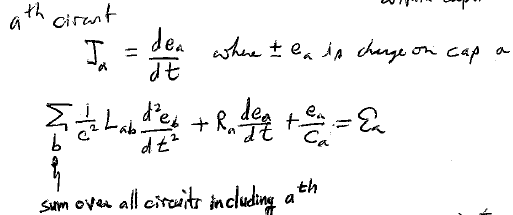 where ea is the charge on capacitor a
Sum is over all circuits, including the ath
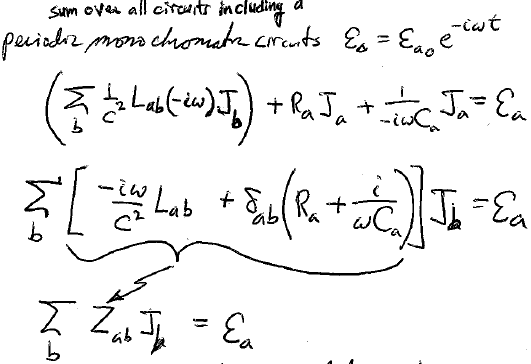 Periodic monochromatic circuits
Complex impedance matrix
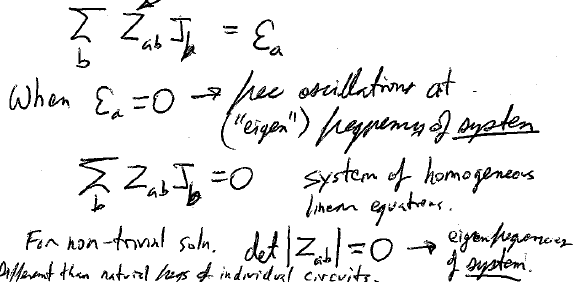 Free oscillations at “eigen” frequencies of the system
When
A system of homogeneous linear equations
For non-trivial solution,
This equation gives the eigen-frequencies of the system
All oscillations are damped if any R is nonzero
6.  Analogy with mechanical systems
By analogy with forced coupled damped mechanical oscillators, the Lagrangian is
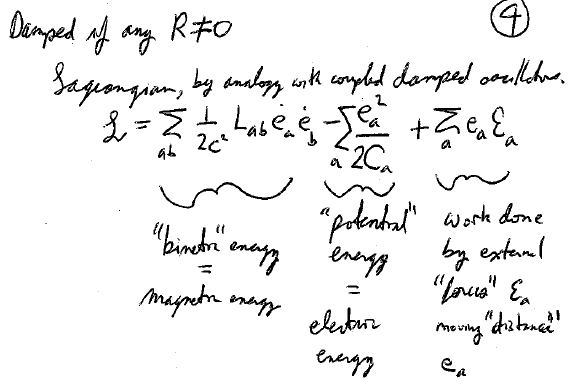 “potential” energy = electric energy
Work done by external “forces” ea moving a “mass” by “distance” ea
“kinetic” energy = magnetic energy
LL1 Classical Mechanics, sections 25 and 26.
“Dissipative function”
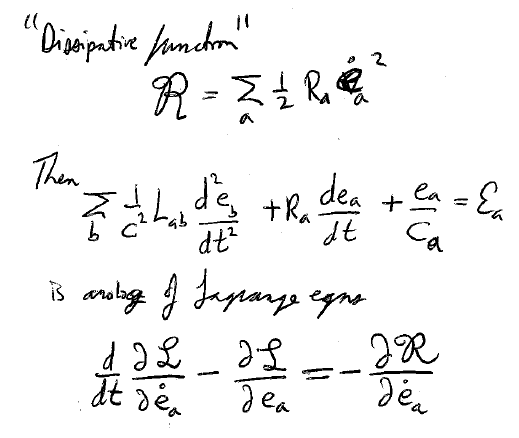 See LL1 (25.11)
Then
is the analog of Lagrange equations